Navigating Pregnant Workers Fairness Act (PWFA) Accommodation RequestsJuly 11, 2024
Jeanne Goldberg, Attorney Advisor, Office of General Counsel, U.S. Equal Employment Opportunity Commission (EEOC)Tracie DeFreitas, Program Leader, Director of Training & Outreach, Job Accommodation Network (JAN)
AskJAN.org
JAN is a service of the U.S. Department of Labor’s Office of Disability Employment Policy/ODEP.
2
Housekeeping
Technical Difficulties
Captioning & Interpreting
PPT Slides
Questions
Use the Q&A feature,
Live Chat at AskJAN.org, or email Training@AskJAN.org
FAQ: JAN Webcasts
Use the Q&A feature
*This training will not include Q&A
Use the closed caption (CC) feature, captioning link in chat, and/or interpreter feature
Link included in webcast login email and in the chat, or go to this webcast event from the Training page at AskJAN.org
3
Training Overview
Navigating Pregnant Workers Fairness Act (PWFA) Accommodation Requests 
07/11/2024
The PWFA requires covered employers to provide reasonable accommodations for qualified applicants and employees with known limitations related to, affected by, or arising out of, pregnancy, childbirth, or related medical conditions, unless it will cause an undue hardship for the employer. Engaging in an interactive accommodation process, similar to the process under the Americans with Disabilities Act (ADA), can help employers navigate PWFA accommodation requests and ultimately provide reasonable and effective solutions to retain valuable employees. This training includes some of the key differences between the PWFA and the ADA and offers accommodation process considerations and solutions to help promote an inclusive and supportive work environment.
60 minutes
4
Pregnancy Accommodation—Other Federal Laws
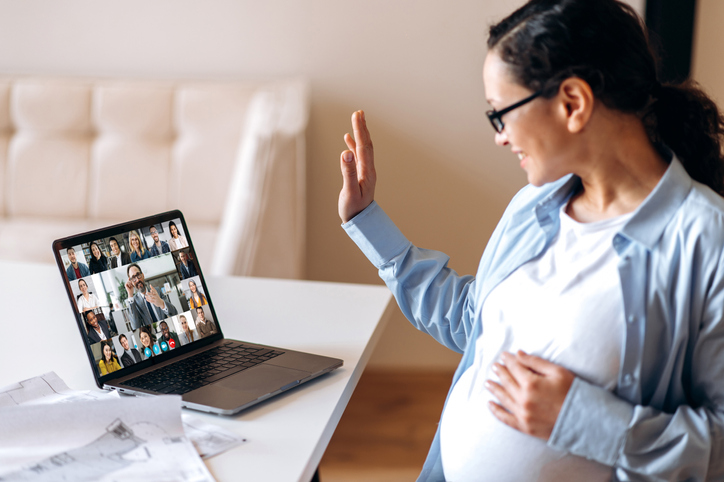 In certain circumstances, Title VII and the ADA may entitle workers to benefits or accommodations based on pregnancy, childbirth, or related medical conditions.
5
PWFA—Important Dates
The PWFA became effective and the U.S. Equal Employment Opportunity Commission (EEOC) began accepting charges on June 27, 2023.
On April 19, 2024, the EEOC issued the final regulation and Interpretive Guidance for the PWFA. These went into effect on June 18, 2024. 
What You Should Know About the Pregnant Workers Fairness Act
Summary of Key Provisions of EEOC’s Final Rule to Implement the Pregnant Workers Fairness Act
6
PWFA—Prohibited Employment Practices
An employer must not:
Fail to make reasonable accommodation for a qualified employee’s known limitations related to, affected by, or arising out of pregnancy, childbirth, or related medical conditions, absent undue hardship.
Require a qualified employee affected by pregnancy, childbirth, or related medical conditions to accept an accommodation other than any reasonable accommodation arrived at through the interactive process.
7
PWFA—Prohibited Employment Practices (2)
An employer must not (cont’d):
Deny an employment opportunity to a qualified employee because it has or will have to provide a reasonable accommodation. 
Require a qualified employee to take leave, whether paid or unpaid, if another reasonable accommodation can be provided, absent undue hardship, to the known limitations under the PWFA.
Take an adverse action in terms, conditions, or privileges of employment against a qualified employee on account of the employee requesting or using a reasonable accommodation under the PWFA.
8
PWFA—Retaliation and Coercion
Retaliation
The PWFA retaliation provision provides the same protections as in Title VII and the ADA. 
It protects workers who participate in the EEO process and workers who reasonably oppose actions made unlawful under the PWFA.
Coercion
The PWFA coercion provision uses the same language as the interference provision in the ADA.
It protects individuals from coercion, harassment, intimidation, threats, or interference in exercising their rights or helping others to exercise their rights.
9
PWFA—Examples of Reasonable Accommodations in the Final Rule
Additional, longer, or more flexible breaks to drink water, eat, rest, or use the restroom
Changing food or drink policies to allow a worker to have a water bottle or food
Changing equipment, devices, or workstations such as providing a stool to sit on or a way to do work while standing
Changing a uniform or dress code or providing safety equipment that fits
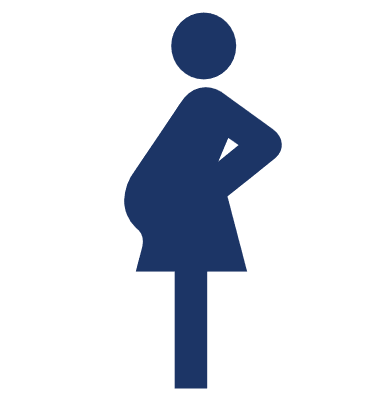 10
PWFA—Examples of Reasonable Accommodations in the Final Rule (2)
Changing a work schedule, such as having shorter hours, part-time work, or a later start time
Telework
Temporary reassignment 
Leave for appointments with health care providers
Light duty or help with lifting or other manual labor
Leave to recover from childbirth
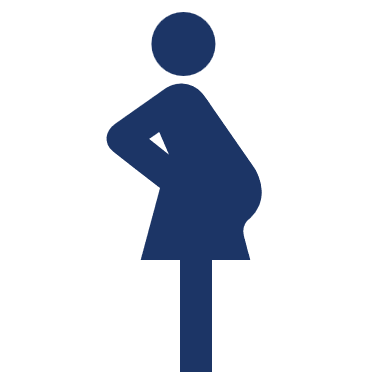 11
PWFA—Leave as a Reasonable Accommodation
May be needed for:
Appointments with health care providers
Recovery from childbirth
Other reasons related to pregnancy, childbirth, or related medical conditions
A worker may have protection under other laws (Family and Medical Leave Act (FMLA), state laws allowing for maternity leave) or employer policies. 
If the worker has a right to leave (for example, under FMLA, state laws, or an employer policy) there may be no need for a reasonable accommodation.
12
PWFA—Qualified Employee or Applicant Part 1
The PWFA uses the same language as the ADA.
An employee or applicant who, with or without reasonable accommodation, can perform the essential functions of the employment position.
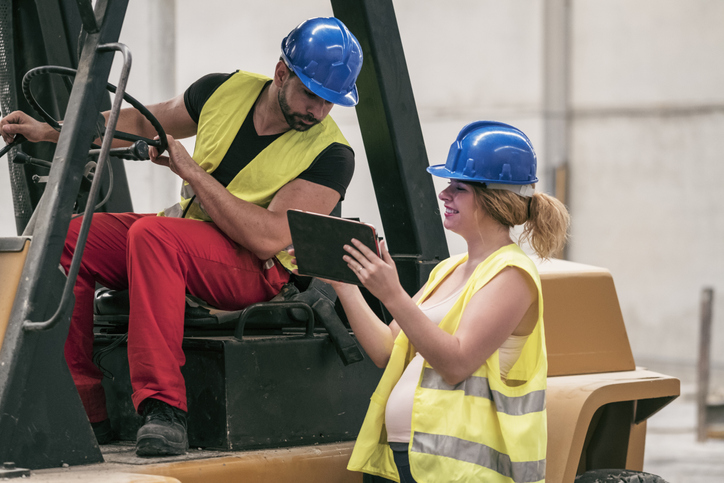 13
PWFA—Qualified Employee or Applicant Part 2
Under the PWFA, an employee who cannot do one or more essential functions of a job can also be considered qualified if: 
Any inability to perform an essential function is for a temporary period;
The essential function could be performed in the near future; and
The inability to perform the essential function can be reasonably accommodated.
14
PWFA—Qualified Employee or Applicant Part 2 (2)
In the final rule, the Commission provided the following definitions for the terms in the second definition of “qualified”:
Temporary: lasting for a limited time, not permanent, and may extend beyond “in the near future.”
In the near future: determined on a case-by-case basis. For pregnancy, an employee will meet the definition if could be able to do the essential functions “in the near future” because they could be able to perform the essential functions within generally 40 weeks.
15
PWFA— Qualified Employee or Applicant Part 2 (3)
“Can be reasonably accommodated” will mean different things depending on the position and the workplace. The PWFA regulation provides examples: 
One or more essential functions are temporarily suspended (with or without reassignment to someone else) while
the employee continues to perform the remaining functions of the job and other functions assigned by the employer;
the employee performs the functions of a different position; or
the employee is assigned to light or modified duty.
16
PWFA—Known Limitation
A physical or mental condition related to, affected by, or arising out of pregnancy, childbirth, or related medical conditions that the employee or employee’s representative has communicated to the employer, whether or not such condition meets the definition of a disability from the ADA.
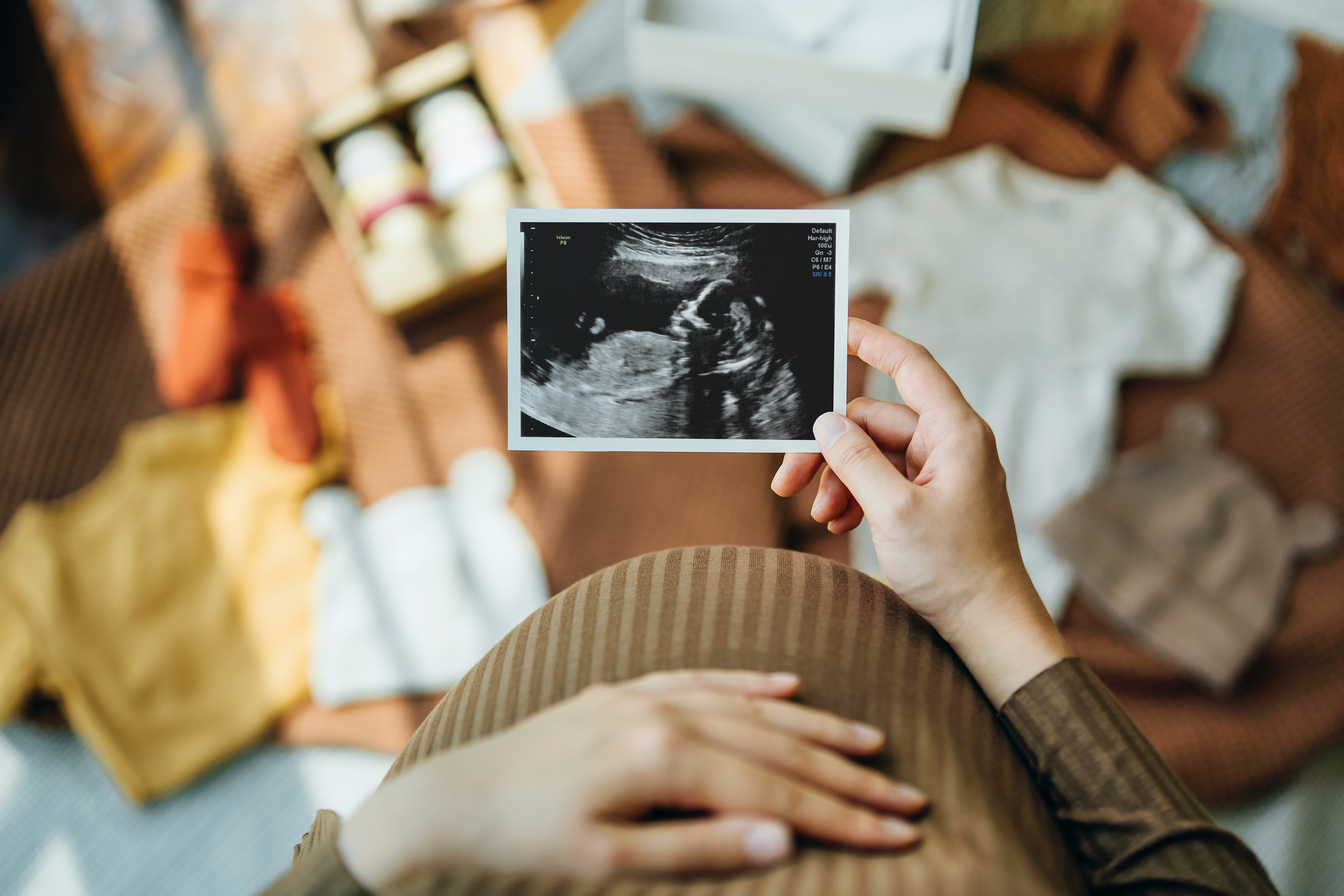 17
PWFA—Known
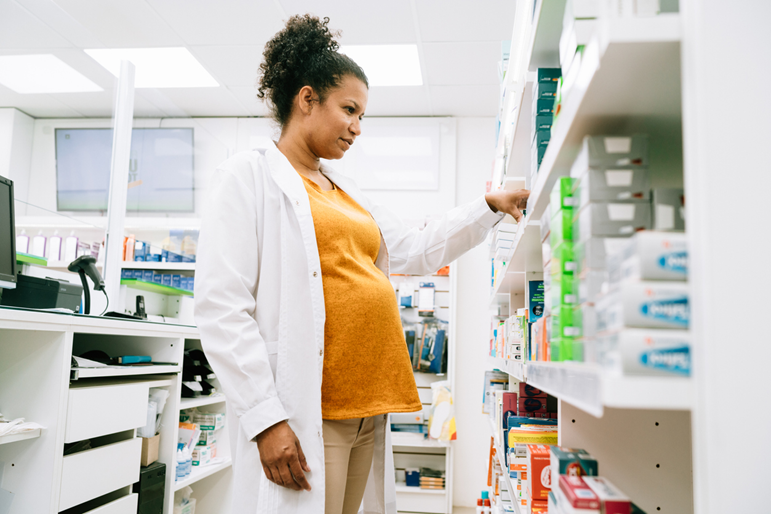 Under the PWFA and the final rule, “known” means that the employee or applicant, or a representative of the employee or applicant, has communicated the limitation to the covered entity.
18
PWFA—Limitation
The PWFA statute defines “limitation” as “a physical or mental condition.” 
The final rule explains that the physical or mental condition (a limitation) may be a modest, minor, and/or episodic impediment or problem.
A limitation may be that a worker affected by pregnancy, childbirth, or related medical conditions has a need or problem related to maintaining their health or the health of the pregnancy. 
A limitation also includes when a worker is seeking health care related to pregnancy, childbirth, or a related medical condition itself.
19
PWFA—Related to, Affected by, or Arising out of
The “known limitation” must be “related to, affected by, or arising out of” pregnancy, childbirth, or related medical conditions. 
Because the statute uses “related to, affected by, or arising out of,” pregnancy, childbirth, or related medical conditions do not need to be the sole, original, or substantial cause of the physical or mental condition.
20
PWFA—Related to, Affected by, or Arising out of (2)
That the physical or mental condition is “related to, affected by, or arising out of” pregnancy, childbirth, or related medical conditions will be apparent in the majority of cases and readily ascertained when the employee is pregnant or just experienced childbirth.
Example: A pregnant employee who experiences back pain when standing for long periods of time. The limitation is related to, affected by, or arising out of pregnancy.
21
PWFA—Pregnancy, Childbirth or Related Medical Conditions
The PWFA uses the term “pregnancy, childbirth, or related medical conditions,” which is the same term used in Title VII (42 U.S.C. § 2000e(k)).
The final rule explains that the Commission will use the same meaning under the PWFA as the Commission and courts have used for Title VII.
Whether something qualifies as pregnancy, childbirth, or related medical condition can vary based on the facts.
The final rule provides additional examples of “related medical conditions.”
22
PWFA—Undue Hardship
The PWFA says to use the same definition for “undue hardship” as the ADA. The final rule does so, with a few additions to account for the differences between the ADA and the PWFA.
The final rule explains that, as under the ADA, “undue hardship” means significant difficulty or expense. 
Focuses on the resources and circumstance of the particular employer in relationship to the cost or difficulty of providing a specific accommodation.
23
PWFA—Additions to Undue Hardship Factors
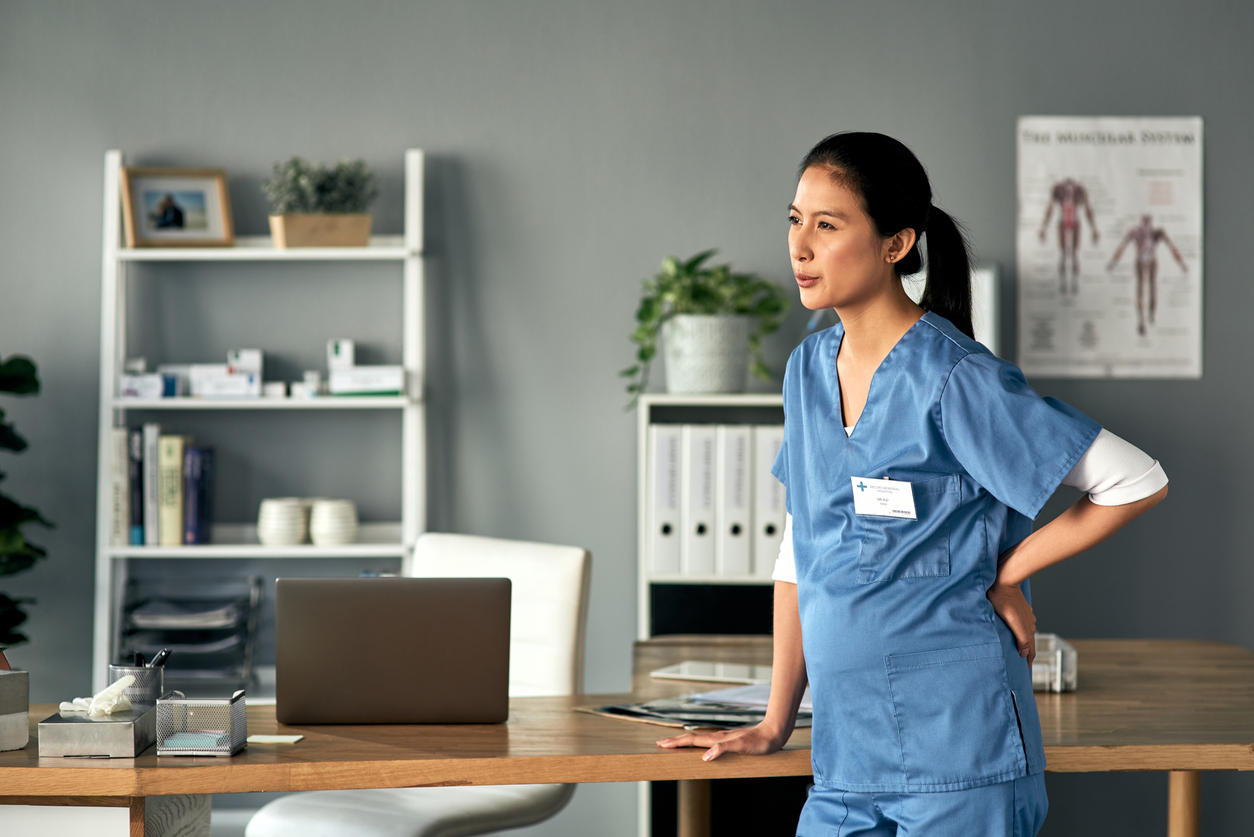 Under the PWFA, a reasonable accommodation may be the temporary suspension of an essential function. 
The final rule includes a list of undue hardship factors to consider for this type of reasonable accommodation.
24
PWFA—Additions to Undue Hardship: Predictable Assessments
The final rule identifies four simple modifications that will, in virtually all cases, be found to be reasonable accommodations that do not impose an undue hardship when requested by an employee due to pregnancy. The final rule calls these “predictable assessments.”
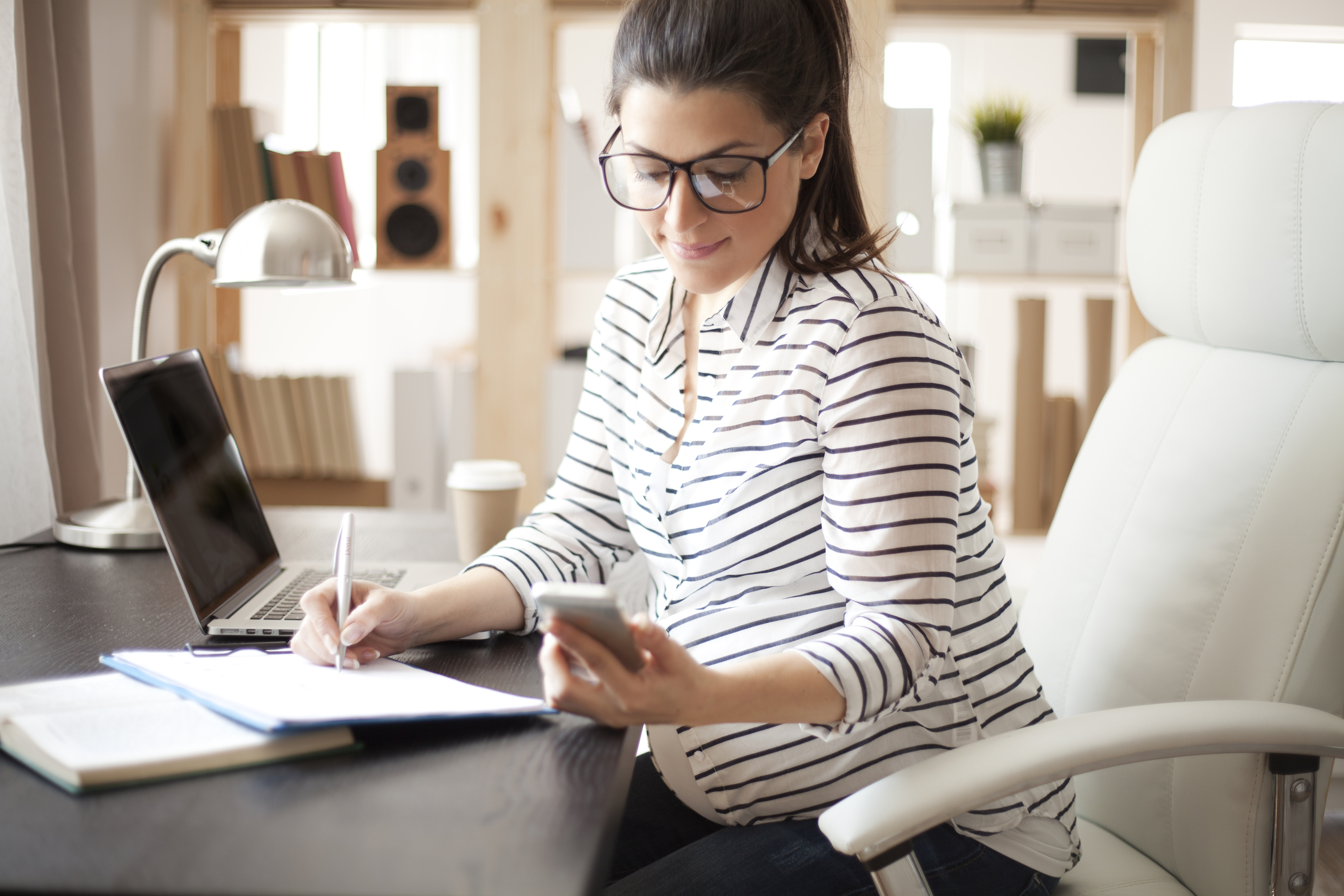 25
PWFA—Additions to Undue Hardship: Predictable Assessments (2)
The four accommodations allow an employee:
to carry or keep water near and drink, as needed;
additional restroom breaks, as needed;
to sit in jobs that typically require standing and to stand in jobs that typically require sitting, as needed; and
breaks to eat and drink, as needed.
26
PWFA—Requesting Accommodation
Under the final rule, to request an accommodation the employee (or their representative) must communicate to the employer that:
The employee has a limitation (a physical or mental condition related to, affected by, or arising out of pregnancy, childbirth, or related medical conditions) and
The employee needs an adjustment or change at work due to the limitation.
Under the final rule, a request for a reasonable accommodation does not need to be in writing or use any specific words or phrases. Instead, employees or applicants may request accommodations in conversation or may use another mode of communication to inform the employer.
27
PWFA—Limitations on Supporting Documentation
Under the final rule, an employer is not required to seek supporting documentation from an employee who seeks an accommodation. 
If an employer decides to seek supporting documentation, it is only permitted to do so under the final rule if it is reasonable to require documentation under the circumstances for the employer to determine whether the employee has a physical or mental condition related to, affected by, or arising out of pregnancy, childbirth, or related medical conditions (a limitation) and needs an adjustment or change at work due to the limitation.  
When requiring documentation is reasonable, the employer is limited to requiring documentation that itself is reasonable.
28
PWFA—Limitations on Supporting Documentation (2)
If it is reasonable under the circumstances to seek documentation, the employer can only seek reasonable documentation. 
The final rule defines “reasonable documentation” as the minimum that is sufficient to: 
Confirm the physical or mental condition;
Confirm that the physical or mental condition is related to, affected by, or arising out of pregnancy, childbirth, or related medical conditions (together with #1 “a limitation”); and
Describe the adjustment or change at work that is needed due to the limitation.
29
PWFA—Limitations on Supporting Documentation (3)
If it is reasonable under the circumstances to seek documentation, the employer can require that the supporting documentation come from a health care provider.  
The rules from the ADA regarding keeping medical information confidential apply to medical information collected by the employer pursuant to a PWFA reasonable accommodation request. Under the ADA, medical information must be maintained on separate forms and in separate medical files and be treated as a confidential medical record, in accordance with the ADA’s rules on the confidentiality of medical information.
30
PWFA—Relationship to Other Laws
Nothing in the PWFA limits laws that provide more protection.  
Nothing in the PWFA can be used to require an employer-sponsored health plan to pay for a particular item, procedure, or treatment.
The PWFA adopts the language in section 702(a) of Title VII, 42 U.S.C. § 2000e-1(a), regarding religious employers’ ability to employ individuals of a particular religion.
The EEOC has enhanced its administrative procedures, including revising materials accompanying the Notice of Charge and related web pages, to better explain how employers can raise defenses, including religious defenses.
31
PWFA—Fact Pattern 1
Gabriela, a billing specialist in a doctor's office, experiences nausea and vomiting beginning in her first trimester of pregnancy. Because the nausea makes commuting extremely difficult, Gabriela makes a verbal request to her manager stating she has nausea and vomiting due to her pregnancy and asking that she be permitted to work from home for the next 2 months, so that she can avoid the difficulty of commuting. The billing work can be done from her home or in the office.
32
PWFA—Fact Pattern 2
Nisha, a nurse assistant working in a large elder care facility, is advised in the fourth month of her pregnancy to stop lifting more than 25 pounds for the remainder of her pregnancy. One of the essential functions of the job is to assist patients in dressing, bathing, and moving to and from their beds, tasks that typically require lifting more than 25 pounds. Nisha sends an email to human resources asking that she not be required to lift more than 25 pounds for the remainder of her pregnancy and requesting a place in the established light duty program, under which employees who are hurt on the job take on different duties while coworkers take on their temporarily suspended duties.
33
PWFA—Fact Pattern 3
Margot started working at a retail store shortly after she became pregnant. She has an uncomplicated pregnancy. Because she has not worked at the store very long, she has earned very little leave and is not covered by the FMLA. In her fifth month of pregnancy, she asks her supervisor for the reasonable accommodation of unpaid time off, beyond the leave she has earned, to attend her regularly scheduled prenatal appointments.
34
PWFA—Fact Pattern 4
Sofia, a custodian, is pregnant and will need 6 to 8 weeks of leave to recover from childbirth. Sofia is nervous about asking for leave, so Sofia asks her mother, who knows the owner, to do it for her. The employer has a sick leave policy, but no policy for longer periods of leave. Sofia is not eligible for FMLA leave because her employer is not covered by the FMLA.
35
PWFA—Suggestions for Employers
Train supervisors about the PWFA. First level supervisors may be particularly likely to receive accommodation requests and should be trained on how to respond, including how to avoid retaliating against those who request or use reasonable accommodations. 
Employees and applicants do not need to use specific words to request an accommodation. Once an employee requests an accommodation, use the interactive process. 
Limitations may be minor, may be associated with an uncomplicated pregnancy, and accommodations may be easy to make.
36
PWFA—Suggestions for Employers (2)
An employee may need different accommodations as the pregnancy progresses, they recover from childbirth, or the related medical condition improves or gets worse.
For assistance identifying possible reasonable accommodations, consult the Job Accommodation Network (JAN). JAN is a free, expert, confidential service that helps workers and employers find effective workplace accommodations.
37
Court Developments Impacting PWFA Enforcement
Case challenging the process Congress used to pass PWFA
State of Texas v. Garland, et. al., No. 5:23-CV-034-H (N.D. Tex.), appeal pending, No. 21-10386 (5th Cir.). 
Cases challenging PWFA Regulation
State of Tennessee et. al. v. EEOC, 2: 24-cv-00084 (E.D. Ark), appeal pending, No. 24 2249 (8th Cir.). 
The State of Louisiana, et al. v. EEOC, 2:24-00629, and United States Conference of Catholic Bishops, et al. v. EEOC, 2:24-cv-00691 (W.D. LA).
38
PWFA—Interactive Process
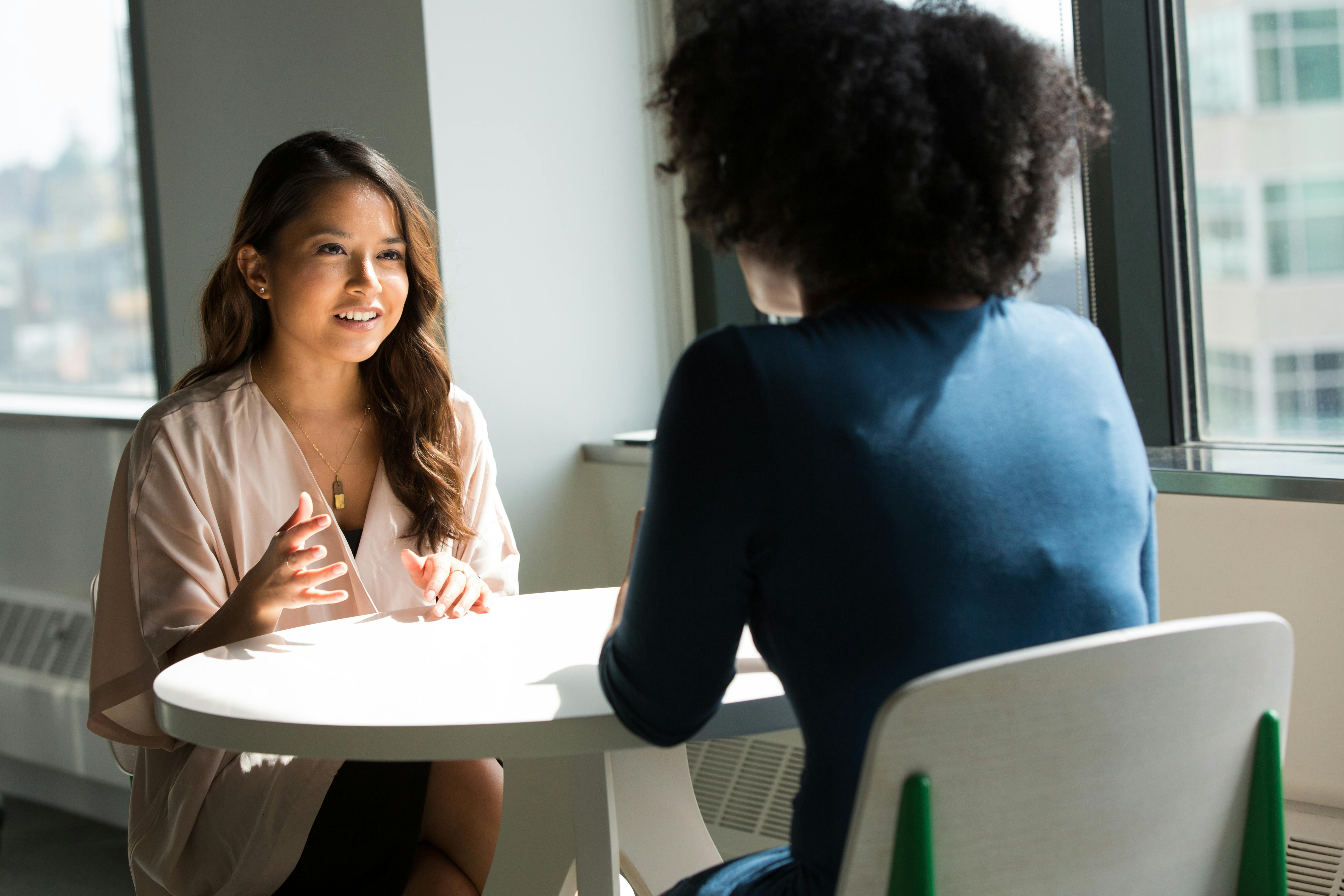 “Interactive process” is a term used under the ADA and the PWFA regarding the process to get a reasonable accommodation.
This can be a discussion or any interactive communication. There are no required steps or magic words.
39
PWFA—JAN Practical Tips:Interactive Process Considerations
Understand PWFA & Other Requirements
Engage in Dialogue
Assess Limitation(s) and Need(s)
Recognize the accommodation request and start the interactive accommodation process.
Encourage employee to communicate their needs by creating a safe and supportive environment.
Discuss known limitation(s), job duties, and accommodations.
40
PWFA—JAN Practical Tips:Interactive Process Considerations (2)
Implement Reasonable Accommodations
Assess Documentation Needs
Explore & Implement Accommodations
If considered a “predictable assessment,”virtually always  implement.
Otherwise, work together to identify and provide appropriate solutions.
Employer is never required to obtain documentation
Before requesting, determine whether it is “reasonable under the circumstances” to request documentation.
Explore accommodation examples in the final rule and beyond.
Consider employee preference.
41
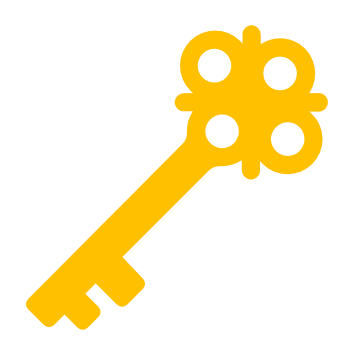 Communication is Key to the Accommodation Process
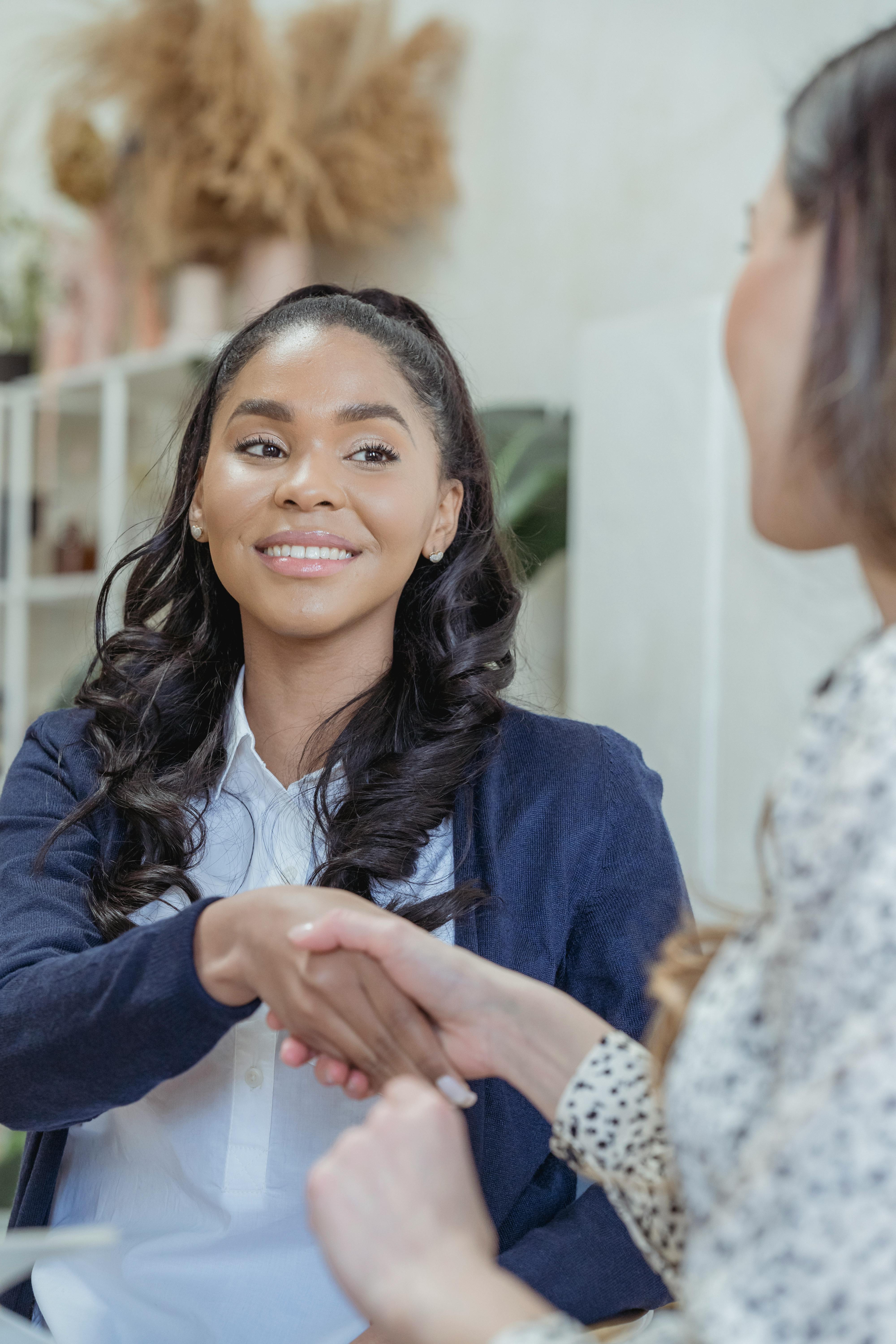 Seek to collaborate, not contest 
Be open and honest
Be crystal clear
Be forthcoming
Listen actively
Stay open-minded
42
Resources
EEOC
Final Rule PART 1636—PREGNANT WORKERS FAIRNESS ACT
Appendix A to Part 1636—Interpretive Guidance on the PWFA
What You Should Know About the PWFA
Summary of Key Provisions of EEOC’s Final Rule to Implement the PWFA
Tips for Small Businesses: Pregnancy, Childbirth, or Related Medical Conditions Accommodations 
Enforcement Guidance on Pregnancy Discrimination and Related Issues
43
Additional Resources
JAN
A to Z: Pregnancy
Preparing for Pregnant Workers Fairness Act (PWFA) Accommodation Requests
Why Communication Is Key to the Accommodation Process
Department of Labor (DOL)
Family and Medical Leave Act (FMLA)
Providing Urgent Maternal Protections for Nursing Mothers Act (PUMP Act) 
Listing of relevant state or local employment protections for workers who are pregnant or nursing
44
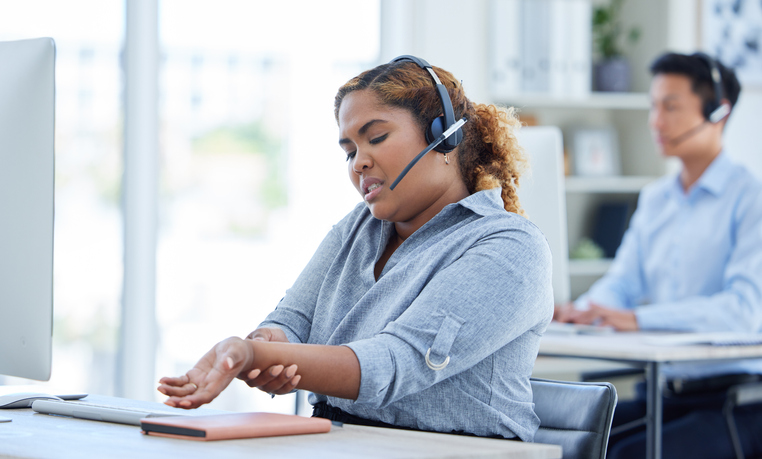 Thank you for attending!Next JAN WebcastAsk JAN! Q&A: Motor Team EditionSeptember 12, 20242:00 PM - 3:00 ETTraining InformationAskJAN.org/Events/Training.cfm
45
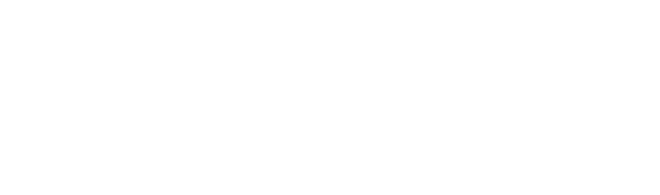 AskJAN.org
800.526.7234
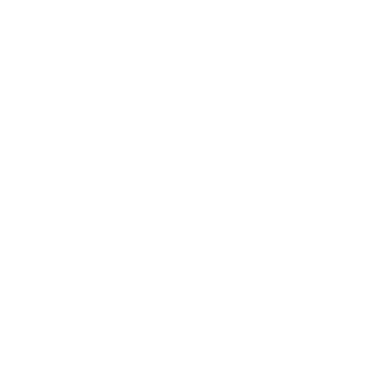 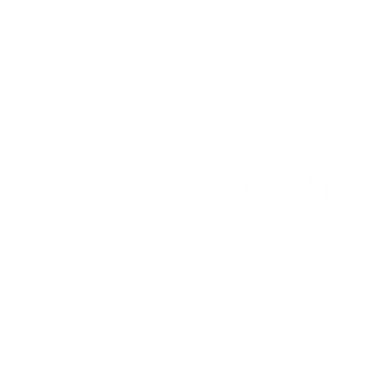 Ask JAN!We can help.
Live Chat @ AskJAN.org
Email JAN@AskJAN.org
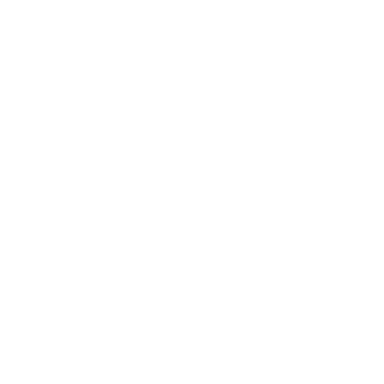 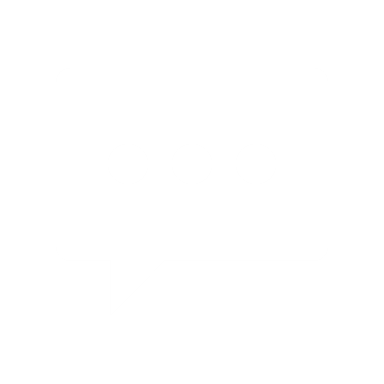 45
46
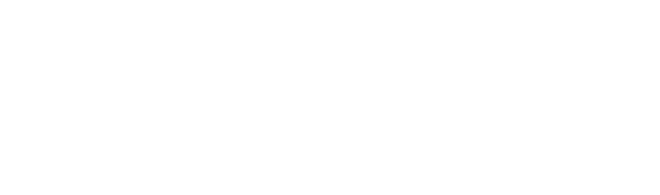 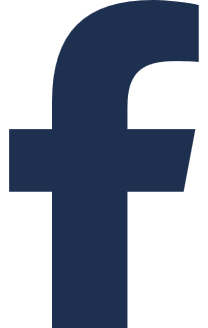 Job Accommodation Network
Social Media
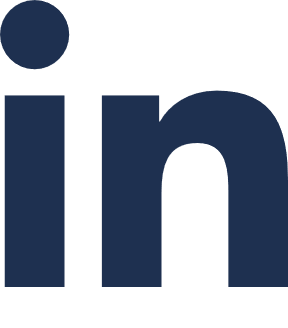 Job Accommodation Network
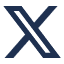 JANatJAN
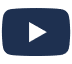 JANinformation
46
47
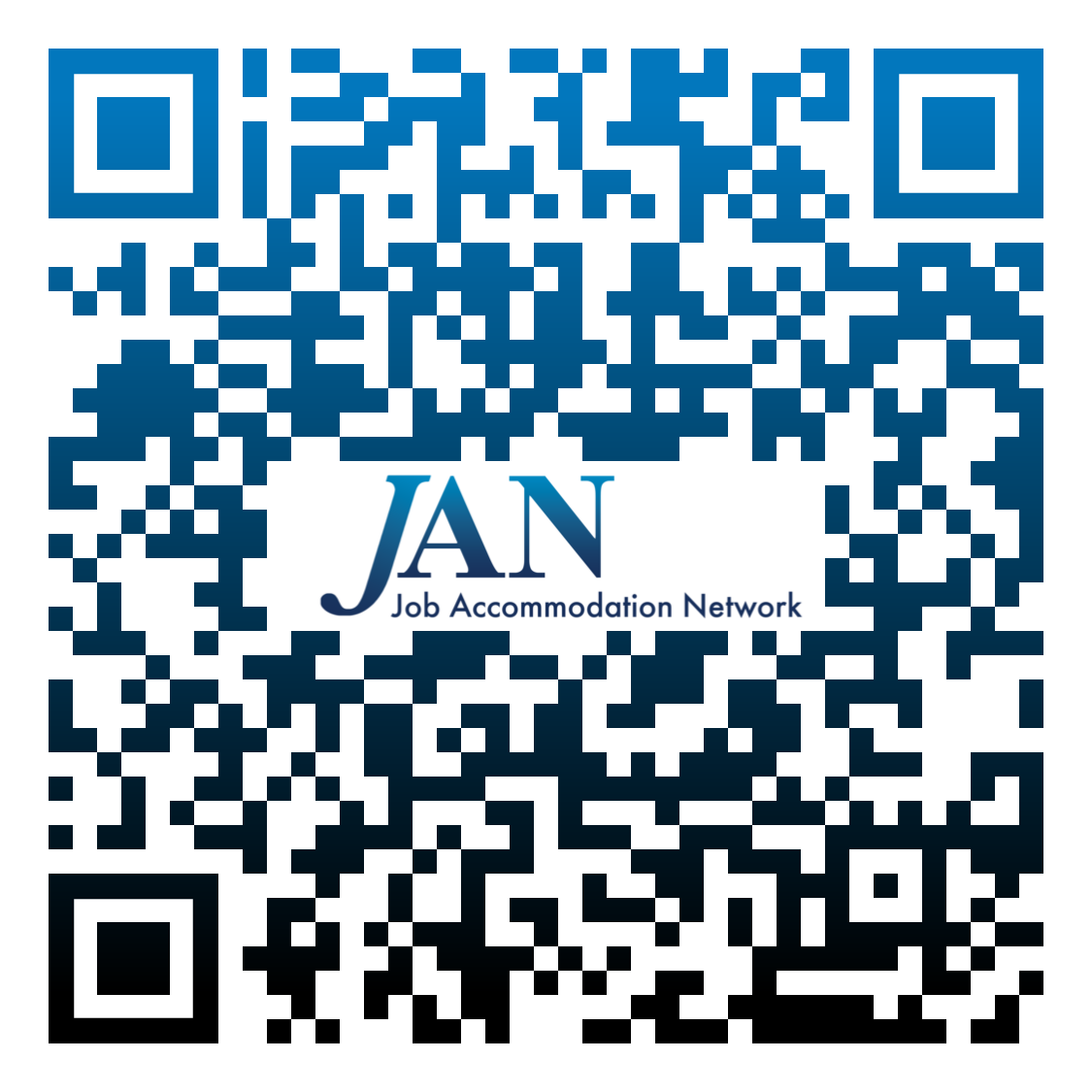 Thank you for attending!Please complete the webcast evaluation1 HR Certification Institute CEU is available after attending the live webcast (07/11/2024)